Червона книга України
Історія створення книги
Червона книга України-  анотований та ілюстрований перелік рідкісних видів та підвидів, що знаходяться під загрозою зникнення на території України, і підлягають охороні.
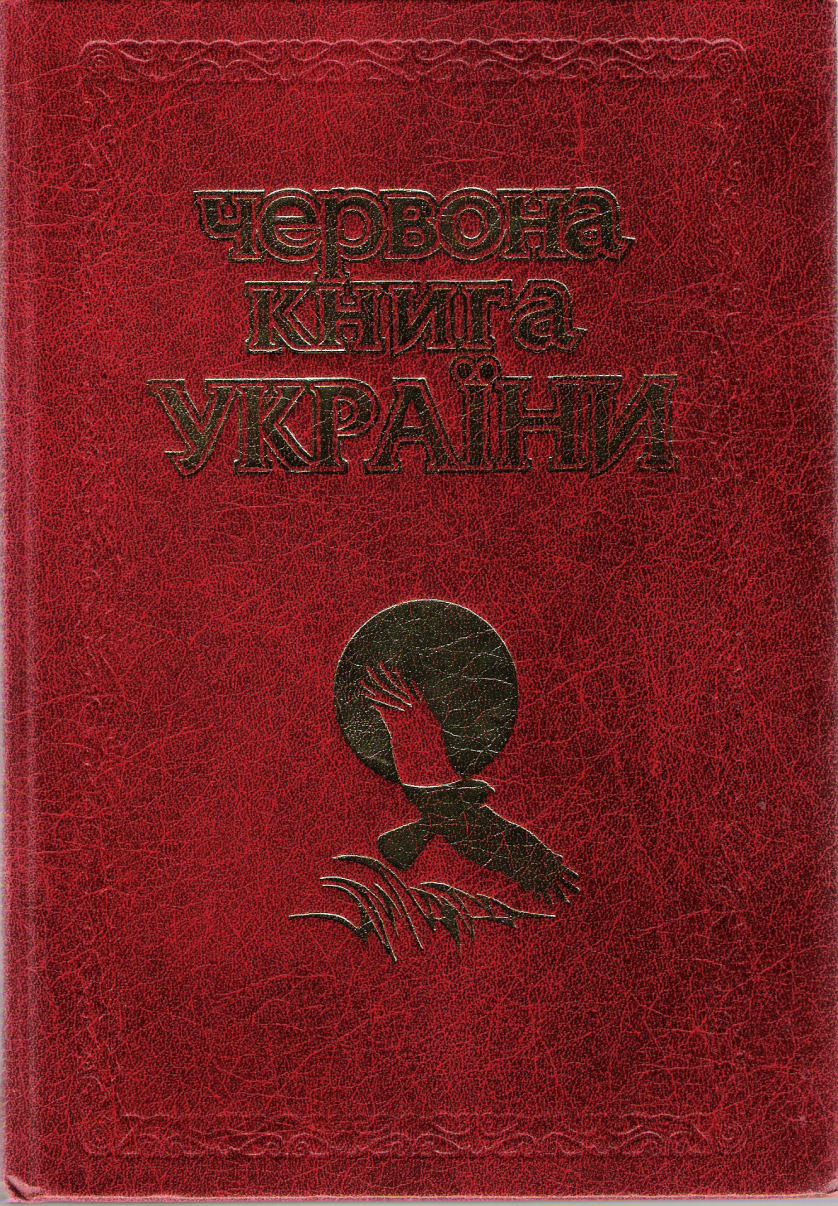 Перша Червона книга, присвячена українській флорі та фауні, була видана у 1980 році під назвою «Червона Книга Української РСР». Перше видання Червоної книги України містило опис: 
85 видів  тварин: 
29 — ссавців 
28 — птахів,
6 — плазунів
4 — земноводних
18— комах 
151 вид вищих рослин.
Після набуття Україною незалежності було видане друге видання Червоної книги України: 
в 1994 році — том «Тваринний світ» (382 види тваринного світу)
в 1996 році — том «Рослинний світ» (541 вид рослинного світу)
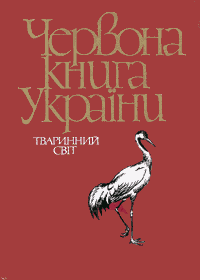 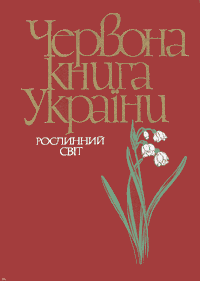 Чому Червона?
У книзі сторінки різного кольору:
Червоні листки – зникаючі чи під загрозою зникнення.
Жовті листки – рідкісні види.
Білі листки – які зустрічаються дуже рідко, їх завжди було мало на Землі.
Сірі листки – рідко зустрічаються і мало вивчені.
Зелені листки – їх, на жаль, ще мало, відновлені людиною.
Зниклі рослини
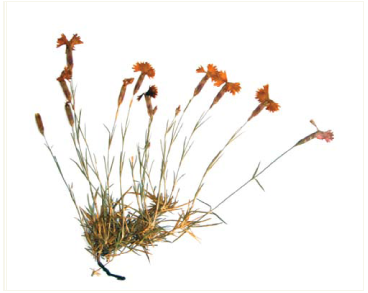 Гвоздика гренобльська
Колючконос Сібторпа
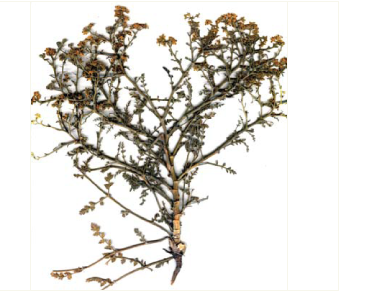 Людвігія болотна
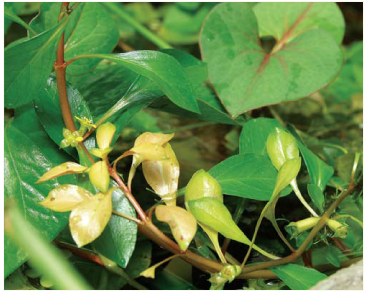 Плетуха сольданелова
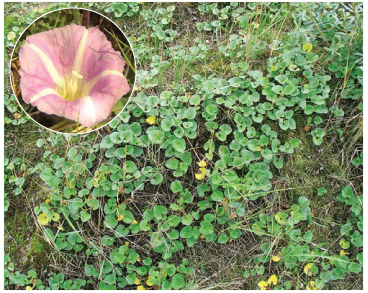 Зникаючі
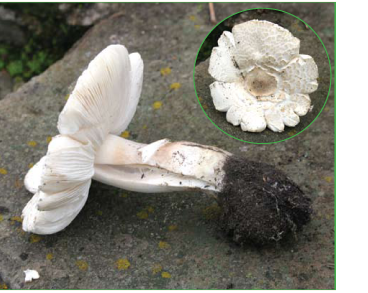 Білопечериця  
довгокоренева
Дивина розлога
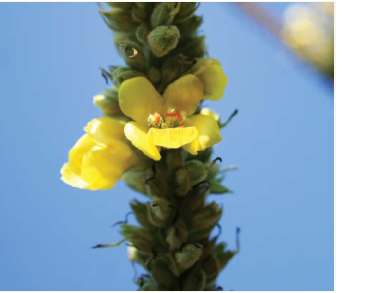 Квітохвісник Арчера
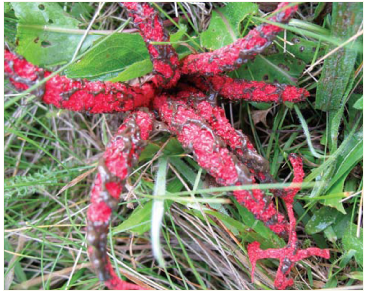 Спарасис кучерявий
Накорінниця червона
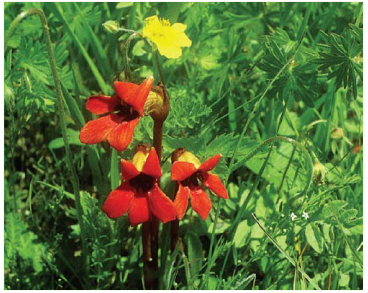 Осока щетиниста
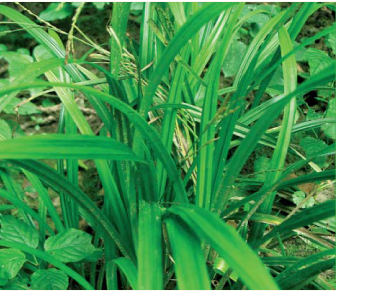 Цикламен коський
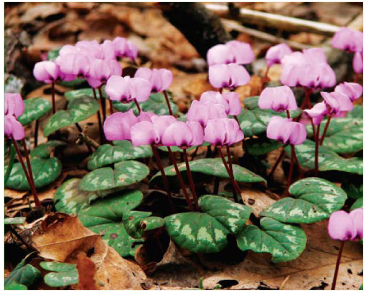 Зниклі тварини
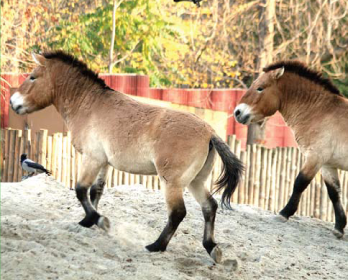 Кінь дикий
Зубр
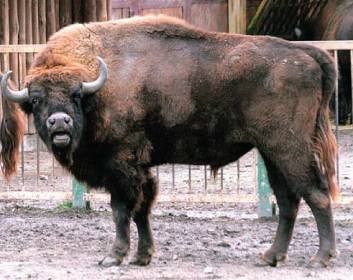 Довгокрил звичайний
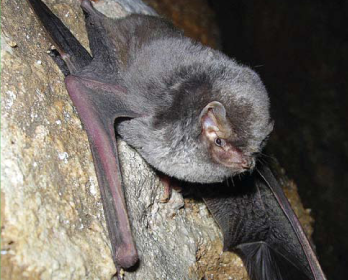 Ховрах європейський
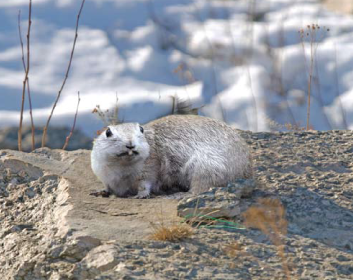 Тюлень-монах
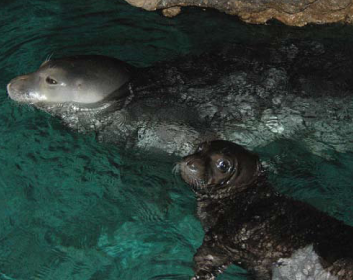 Зникаючі
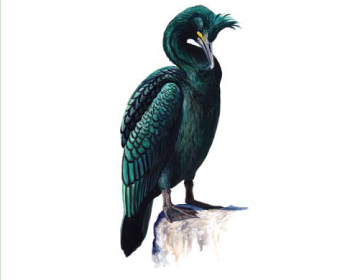 Баклан чубатий
Ведмідь бурий
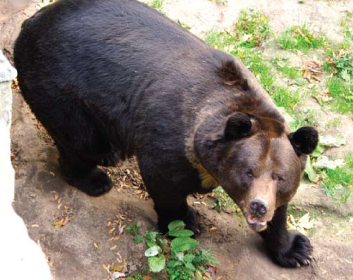 Їжак вухатий
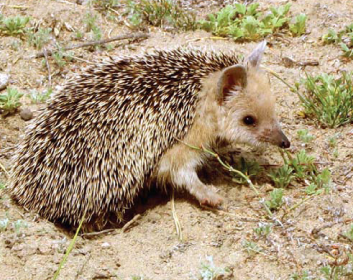 Норка європейська
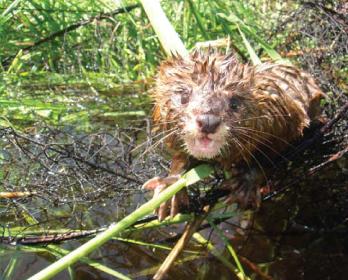 Полоз візерунковий
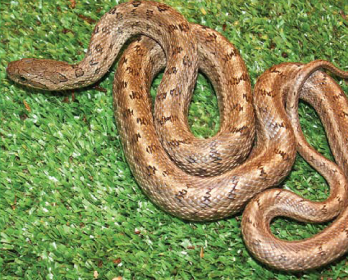 Сліпачок звичайний
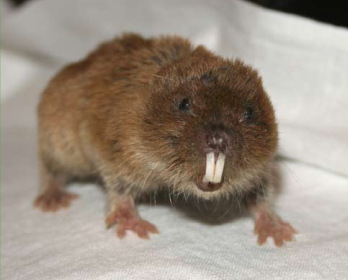 Соня садова
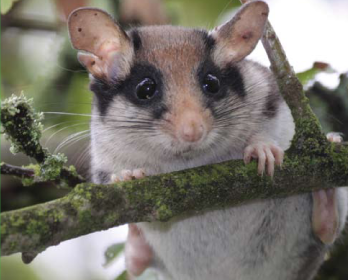 Кам'яний краб
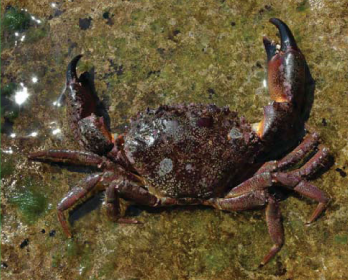 Мишівка степова
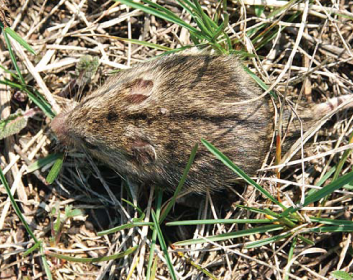 Жовтопуз безногий
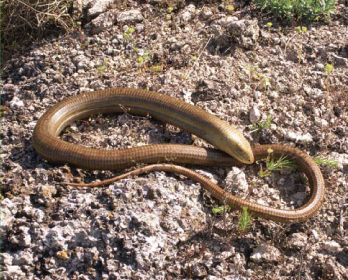 Основна причина зникнення
Хімічне забруднення
Розорювання степів
Зменшення кількості поживи
Полювання
Браконьєрство
Руйнування місць перебування